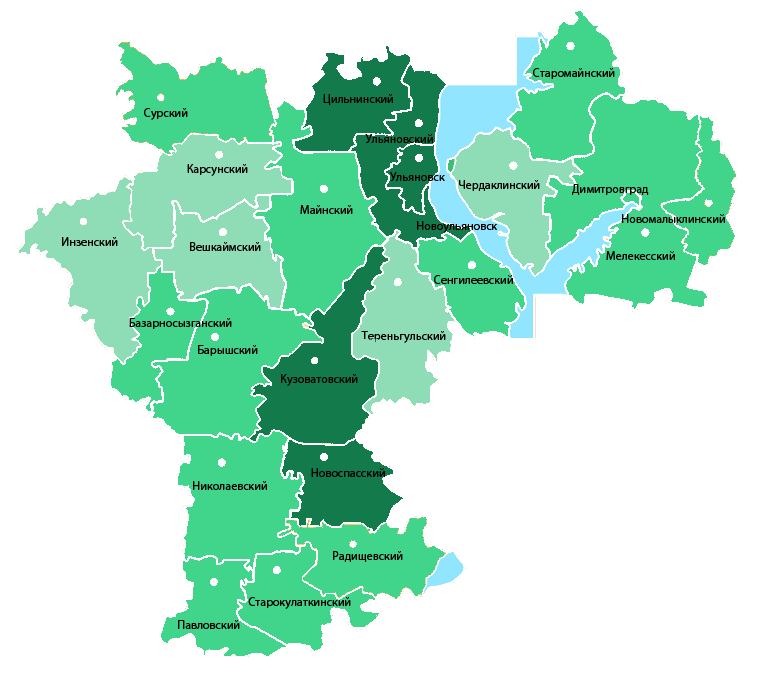 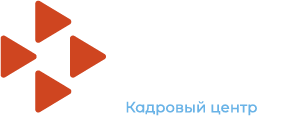 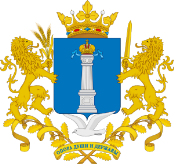 Ульяновская
область
Региональная программа 
по оказанию содействия добровольному переселению в Ульяновскую область соотечественников, проживающих 
за рубежом
УЛЬЯНОВСКАЯ ОБЛАСТЬ
Региональная программа по оказанию содействия добровольному переселению
 в Ульяновскую область соотечественников, проживающих за рубежом
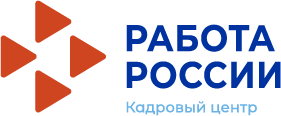 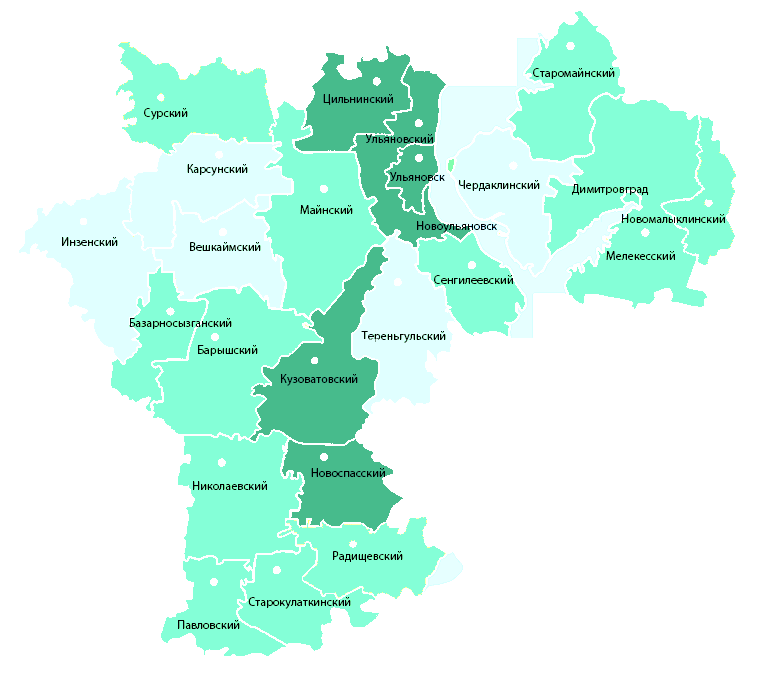 Указ Президента Российской Федерации от 22.06.2006  № 637 
«О мерах по оказанию содействия добровольному переселению 
в Российскую Федерацию соотечественников, проживающих за рубежом» 


С 2014 года в Ульяновской области реализуется региональная программа «Оказание содействия добровольному переселению в Ульяновскую область соотечественников, проживающих за рубежом». 

Цель Программы: 
содействие социально-экономическому развитию Ульяновской области 
      в части компенсации естественной убыли населения региона; 
обеспечение потребности экономики в притоке трудовых ресурсов за счет 
      привлечения соотечественников на постоянное место жительства.
Региональная программа по оказанию содействия добровольному переселению
 в Ульяновскую область соотечественников, проживающих за рубежом
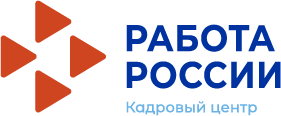 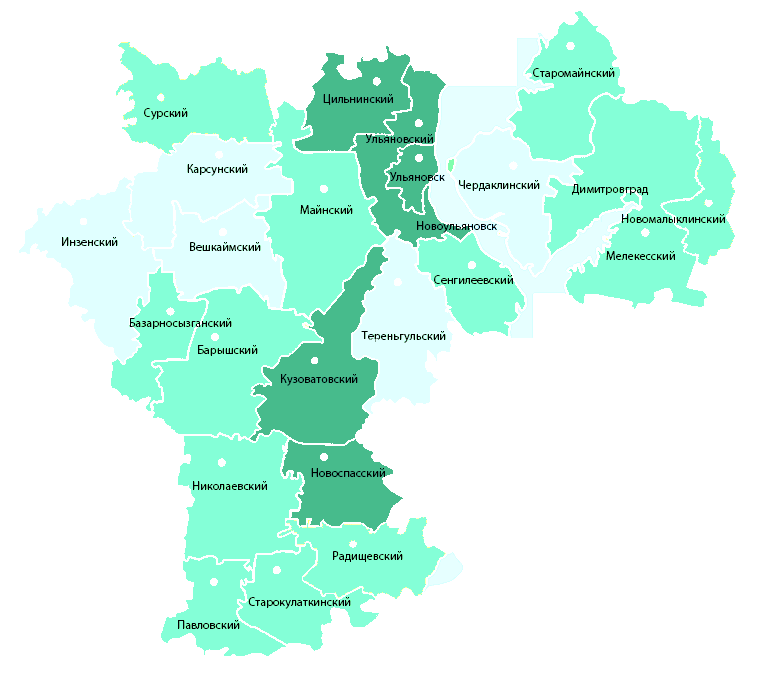 Правом на участие в программе обладают:
Приоритетные направления переселения:
Работники авиастроительной отрасли


Медицинские работники


Работники сельского хозяйства


Инженеры и ученые


Студенты учебных организаций Ульяновской области
соотечественники, постоянно проживающие 
за рубежом;
выходцы (эмигранты) из Российского государства, Российской республики, РСФСР, СССР 
и Российской Федерации, имевшие соответствующую гражданскую принадлежность 
и ставшие гражданами иностранного государства или лицами без гражданства;
иностранные граждане, постоянно или временно проживающие в России на законном основании (имеющие разрешение на временное проживание или оформившие вид на жительство) либо получившие временное убежище на территории Российской Федерации.
Региональная программа по оказанию содействия добровольному переселению
 в Ульяновскую область соотечественников, проживающих за рубежом
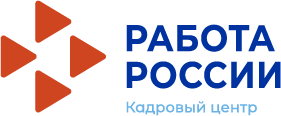 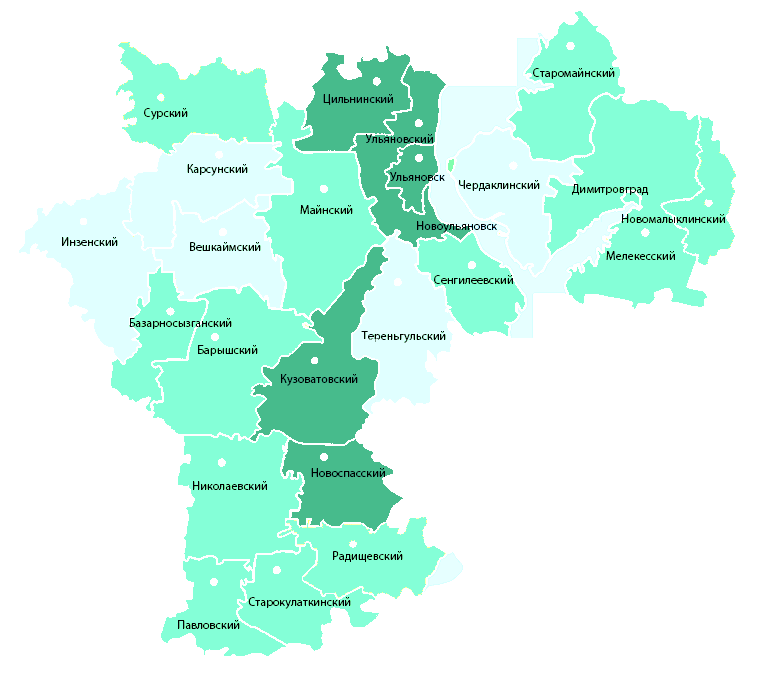 Для участия в программе соотечественник (далее- заявитель) представляет в уполномоченный орган перечень необходимых документов. 
Заявитель может подать заявление как за рубежом, так и в Российской Федерации.
За рубежом:
В России:
Представительства или представители Министерства внутренних дел Российской Федерации за рубежом;

Дипломатические представительства 
и консульские учреждения Российской Федерации.
Территориальные органы Министерства внутренних дел Российской Федерации УМВД России по Ульяновской области   (в лице Управления по вопросам миграции);

Филиалы ОГКУ «Кадровый центр 
Ульяновской области» 
(только в части региональной программы!).
Региональная программа по оказанию содействия добровольному переселению
 в Ульяновскую область соотечественников, проживающих за рубежом
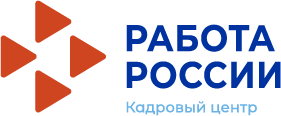 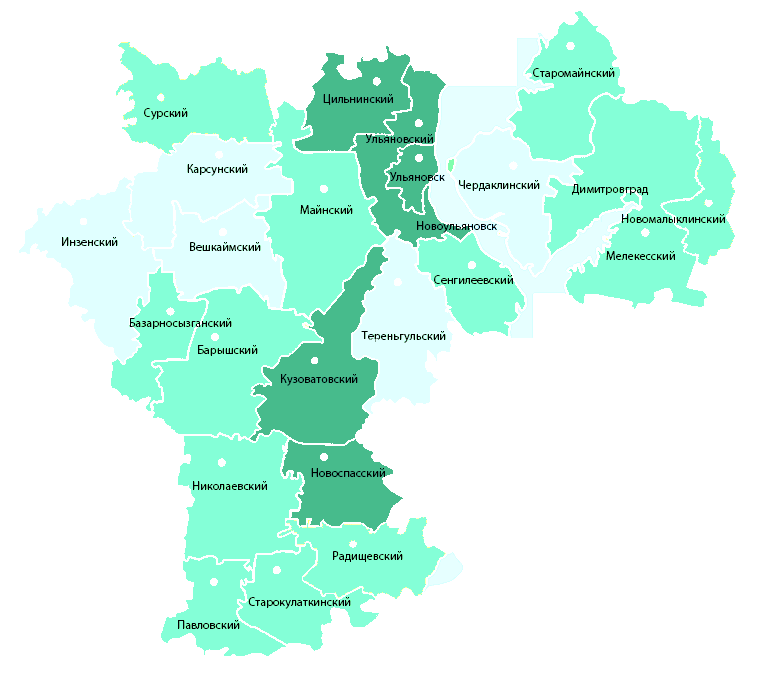 Участник Государственной программы и члены его семьи имеют право на получение финансовых выплат за счет средств областного бюджета, в том числе:
компенсацию расходов на первичное медицинское обследование и диспансеризацию (не более 
4900 руб.);
единовременную помощь многодетным семьям (14000 руб. на каждого члена семьи);
единовременную помощь участникам подпрограммы в возрасте до 30 лет (14000 руб. на каждого члена семьи старше 18 лет);
компенсацию расходов, связанных с переводом на русский язык и нотариальным заверением документов (до 7500 руб. на каждого члена семьи);
компенсацию расходов на признание документов иностранных государств об уровне образования 
и (или) квалификации на территории Российской Федерации, а также признание документа иностранного государства об ученой степени или документа иностранного государства об ученом звании на территории Российской Федерации (6500 руб. за каждое свидетельство о признании документов);
компенсацию найма жилого помещения (до 60000 руб.);
компенсацию расходов на профессиональное обучение и дополнительное профессиональное образование (10000 руб. участнику программы или одному из членов его семьи).
Региональная программа по оказанию содействия добровольному переселению
 в Ульяновскую область соотечественников, проживающих за рубежом
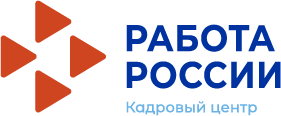 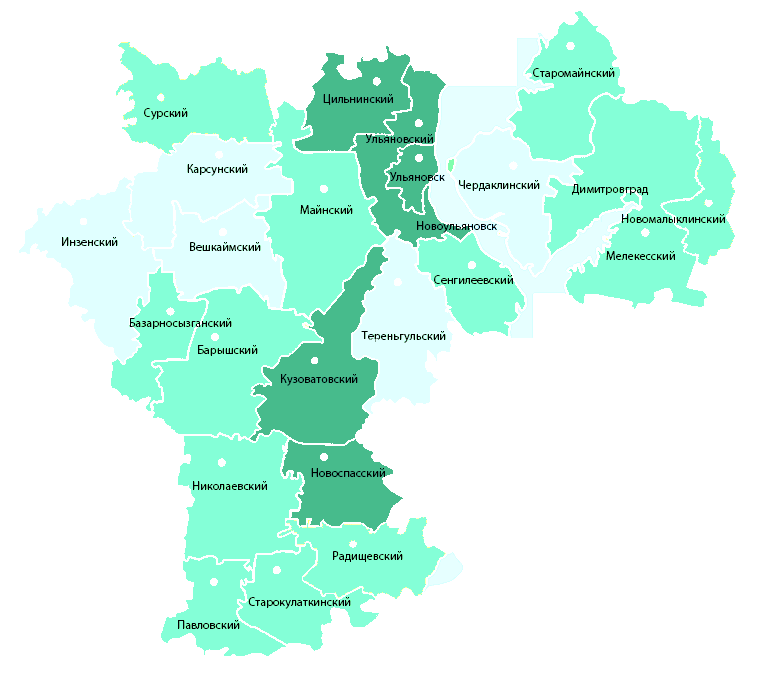 Право на получение выплаты или пособия имеют граждане, прибывшие на территорию вселения Ульяновской области и имеющие свидетельство участника Государственной программы, а также члены их семей.

Участник вправе выбрать только одну 
из предоставляемых  выплат.
Выплата предоставляется только один раз.

За получением выплаты граждане могут обратиться в филиалы ОГКУ «Кадровый центр Ульяновской области» (https://ulyanovsk-zan.ru/czn/index)
Региональная программа по оказанию содействия добровольному переселению
 в Ульяновскую область соотечественников, проживающих за рубежом
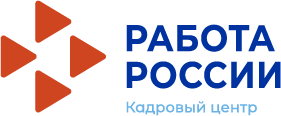 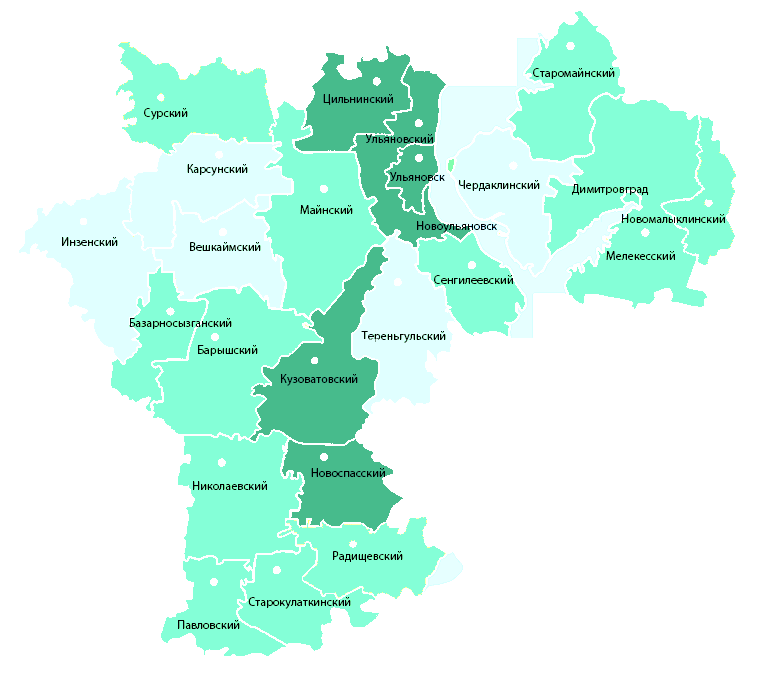 Участник программы обязан вернуть полученные денежные средства в случае:
Аннулирования свидетельства участника Государственной программы


Добровольного отказа от статуса участника Государственной программы 
или от статуса члена семьи участника Государственной программы


Выезда участника Государственной программы и (или) членов его семьи 
на постоянное место жительства  из Ульяновской области
Координаторы  и исполнители Государственной программы 
в Ульяновской области
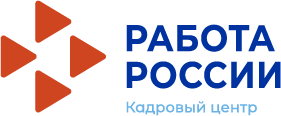 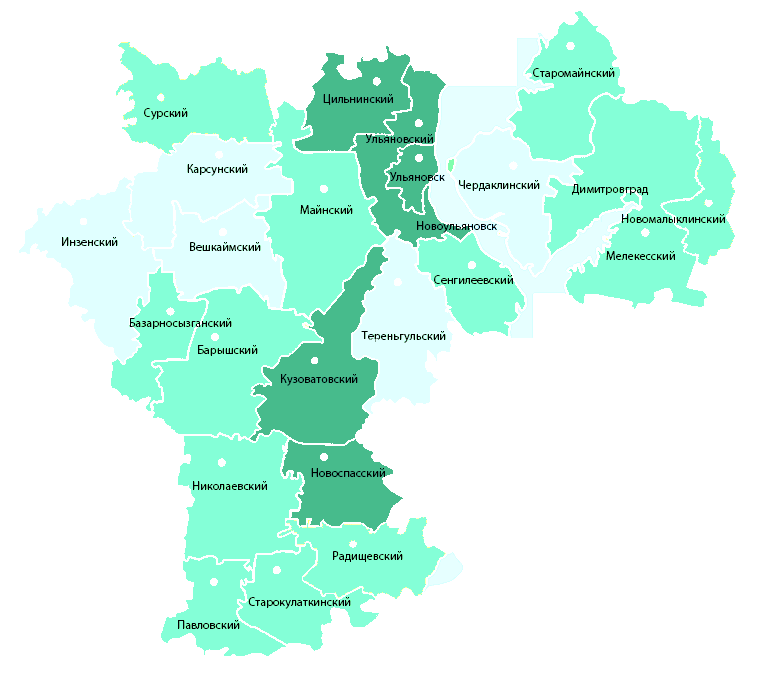 Координаторы Государственной программы
Исполнители 
Государственной программы
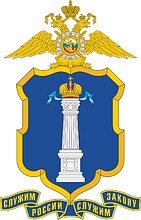 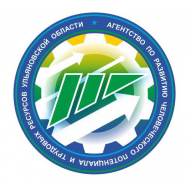 Управление по вопросам миграции Управления Министерства внутренних дел России по Ульяновской области: 
УВМ УМВД по Ульяновской области
Агентство по развитию человеческого потенциала и трудовых ресурсов Ульяновской области
Адрес: г. Ульяновск, ул. Радищева, д. 39
Контактный телефон: 8 (8422) 39-90-09
Вэб адрес: https://73.мвд.рф/ms/
Адрес: г. Ульяновск, ул. Кузнецова, д. 5А
Контактный телефон: 8 (8422) 41-72-07
Вэб адрес: http://ulyanovsk-zan.ru/